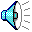 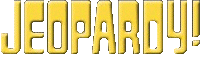 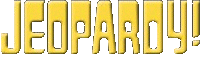 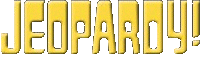 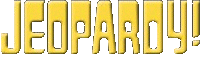 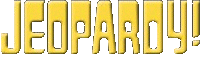 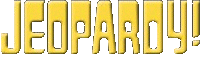 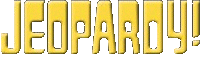 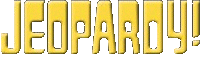 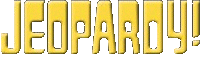 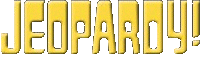 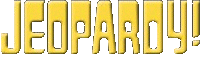 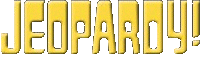 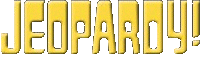 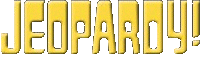 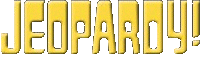 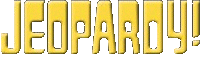 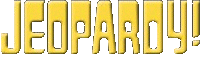 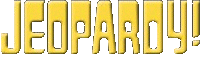 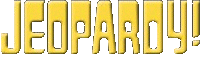 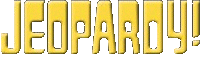 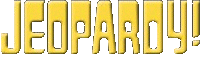 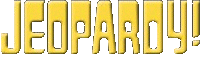 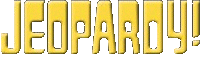 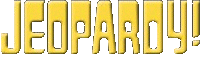 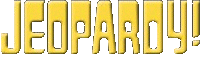 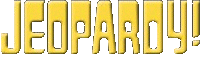 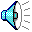 $100
$100
$100
$100
$100
$200
$200
$200
$200
$200
$300
$300
$300
$300
$300
$400
$400
$400
$400
$400
$500
$500
$500
$500
$500
Pharmacokinetics
Beers Criteria
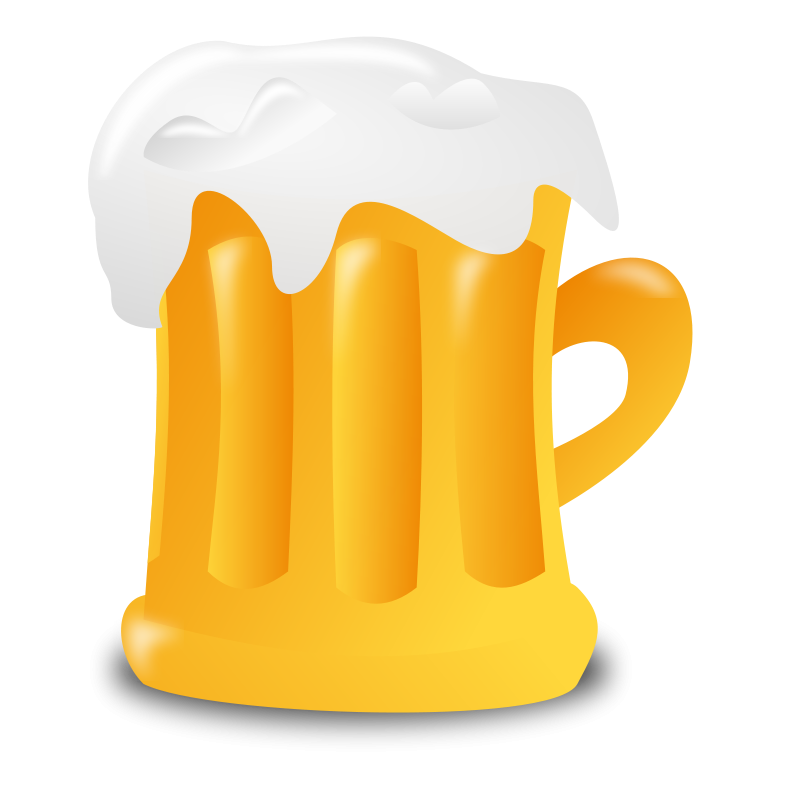 Neuro/Psych
Falls
Misc
Neuro Psych
Kinetics
Beers
Falls
Misc
$
$100
$100
$100
$100
$100
$200
$200
$200
$200
$200
$300
$300
$300
$300
$300
$400
$400
$400
$400
$400
$500
$500
$500
$500
$500
CATEGORY 1 - $100
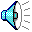 These changes in body composition affect distribution of many medications in the elderly.
CATEGORY 1 - $200
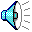 This seizure medication is highly protein bound to albumin, and serum concentrations must be adjusted to calculate the patient’s corrected level.
CATEGORY 1 - $300
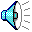 This antibiotic class requires renal dose adjustment and can cause mental status changes in the elderly
CATEGORY 1 - $400
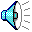 This nutritional supplement is commonly used in older patients. It’s absorption may be decreased by achlorhydria in older patients or by the use of PPIs.
CATEGORY 1 - $500
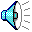 These 2 age-associated changes in hepatic function affect drug metabolism in the elderly.
CATEGORY 2 - $100
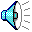 This class of antidepressants is on the Beers Criteria as Potentially Inappropriate due to strong anticholinergic effects, risk of orthostasis, and mental status changes
CATEGORY 2 - $200
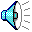 This prokinetic agent is often used for gastroparesis or other issue of GI motility, but it is on the Beers Criteria due to risk of EPS.
CATEGORY 2 - $300
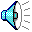 This class of antihypertensives is listed as a Beers Criteria potential drug-disease interaction for patients with constipation.
CATEGORY 2 - $400
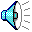 Beers Criteria recommends using these 2 psychotropic medication classes with caution and close monitoring due to risk of SIADH or hyponatremia
CATEGORY 2 - $500
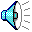 How does Beers criteria describe the role of aspirin in older patients?
CATEGORY 3 - $100
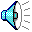 While benzodiazepines are best avoided in the elderly, these 3 are the best options for short term use.
CATEGORY 3 - $200
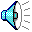 This SSRI is the most anticholinergic, most sedating, and most likely to cause weight gain.
CATEGORY 3 - $300
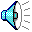 This SSRI has an active metabolite, a very long half-life, and may suppress appetite and impair sleep.
CATEGORY 3 - $400
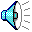 This class of psychotropic medications should be avoided in patients with Parkinson’s Disease as they may exacerbate Parkinson’s symptoms.
CATEGORY 3 - $500
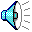 These 3 agents or classes of medications are very anticholinergic and can cause delirium or impaired cognition.
CATEGORY 4 - $100
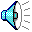 This vitamin MAY be beneficial in preventing falls and fractures in older patients.
CATEGORY 4 - $200
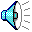 Agents in this class of osteoporosis medications are considered first line for fracture prevention.
CATEGORY 4 - $300
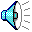 These 2 complications of diabetes can increase fall risk in the elderly.
CATEGORY 4 - $400
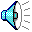 This class of diabetes medications has been shown to increase fracture risk.
CATEGORY 4 - $500
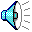 This commonly used class of psychotropic medications has been associated with increased fracture risk.
CATEGORY 5 - $100
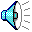 Although used in managing delirium, this class of medications carries a black box warning for increased morbidity and mortality in the elderly
CATEGORY 5 - $200
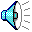 Term for multiple medications used in an elderly patient that may increase the risk of adverse drug reactions
CATEGORY 5 - $300
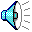 This medication used for atrial fibrillation and heart failure can cause anorexia and delirium in the elderly.
CATEGORY 5 - $400
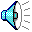 This term describes what happens when medications are prescribed to treat side effects of other medications, and can lead to polypharmacy
CATEGORY 5 - $500
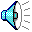 This class of drugs may increase risk of pneumonia, fractures, and c. difficile infections in the elderly.
CATEGORY 1 - $100
Increased body fat and decreased total body water
$
CATEGORY 1 - $200
Phenytoin
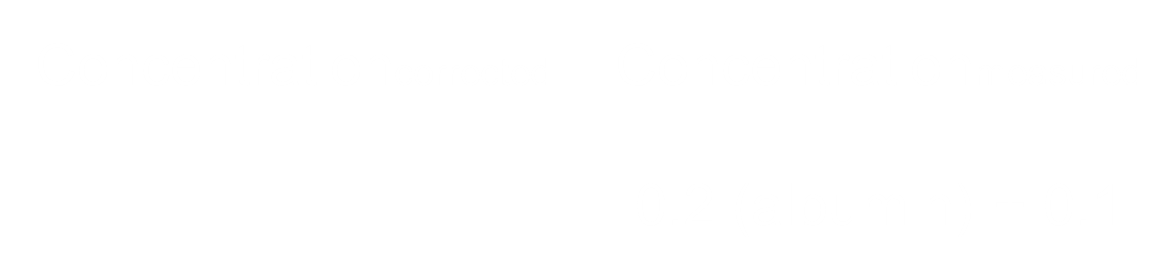 $
CATEGORY 1 - $300
Quinolones
$
CATEGORY 1 - $400
Calcium carbonate
$
CATEGORY 1 - $500
Reduced hepatic perfusion
Reduced liver mass
Decreased enzymatic activity
$
CATEGORY 2 - $100
Tricyclic Antidepressants
$
CATEGORY 2 - $200
Metoclopramide
$
CATEGORY 2 - $300
Calcium Channel Blockers
$
CATEGORY 2 - $400
SSRIs
SNRIs
TCAs
Mirtazapine
Antipsychotics
$
CATEGORY 2 - $500
PIM for primary prevention of cardiac events age > 80
Aspirin > 325 mg daily (especially with h/o GU or DU)
$
CATEGORY 3 - $100
Lorazepam
Oxazepam
Temazepam

The half-life of diazepam in the elderly may be as long as 105 hours!
$
CATEGORY 3 - $200
Paroxetine
$
CATEGORY 3 - $300
Fluoxetine
$
CATEGORY 3 - $400
Conventional/First Generation Antipsychotics (e.g. haloperidol, thioridazine)
$
CATEGORY 3 - $500
Diphenhydramine, Hydroxyzine
Tricyclic antidepressants (TCA)
Antipsychotics
Muscle relaxers
Antidiarrheals
Promethazine and other phenothiazines
$
CATEGORY 4 - $100
Vitamin D

800 IU daily MAY be beneficial in preventing falls and fractures
$
CATEGORY 4 - $200
Bisphosphonates
$
CATEGORY 4 - $300
Retinopathy
Neuropathy (peripheral, autonomic)
Hypoglycemia
$
CATEGORY 4 - $400
Glitazones/TZDs (Rosiglitazone, Pioglitazone)
$
CATEGORY 4 - $500
SSRIs
$
CATEGORY 5 - $100
Antipsychotics
$
CATEGORY 5 - $200
Polypharmacy


The risk of adverse events in the elderly increases with number of medications
5 medications – 4 %
6-10 medications – 10 %
11-15 – 28 %
$
CATEGORY 5 - $300
Digoxin
$
CATEGORY 5 - $400
Prescribing Cascade
$
CATEGORY 5 - $500
Proton Pump Inhibitors
$
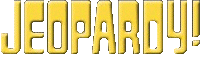 FINAL CATEGORY
$
FINAL CATEGORY
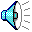 This famous senior invented bifocal glasses at the age of 78
$
FINAL CATEGORY
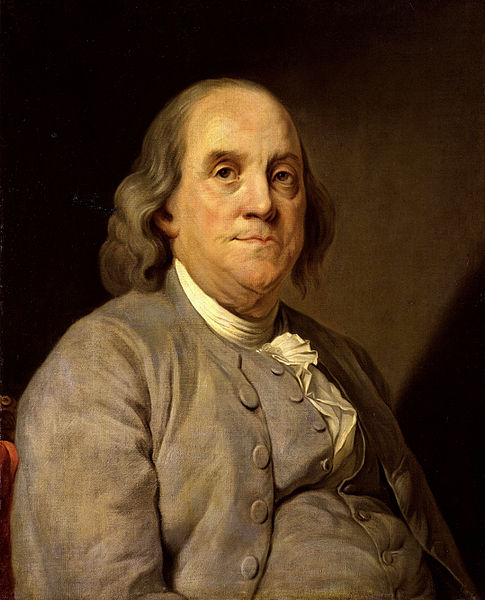 Benjamin Franklin

Inventor, statesman, and ambassador invented bifocal glasses when he was 78 years old!
$
END OF GAME
Daily Doubles and 
usage notes follow...
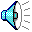 $
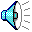 $
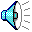 $
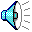 $
Contestant 1
$
Contestant 2
$
Contestant 3
$
JEOPARDY! Slide ShowSetup
The font for the question & answer slides is “Enchanted;” a copy of this font in located in the “REAL Jeopardy Template” folder or included in the “jeopardy_pc.zip” file. (This font will need to be installed in the C:/WINDOWS/FONTS folder of the computer running the show.) In order to keep all of the sounds and fonts together, copy the entire “REAL Jeopardy Template” folder or “jeopardy_pc.zip” file.
To change the categories:
1. Go to the “Edit”menu and choose “Replace…”
2. In the Find box, type CATEGORY X (X being 1 through 5) (all caps).
3. In the Replace box, type the category in all caps (for example, PRESIDENTS).
4. Click Replace All…
To change the dollar values (for example to create Double Jeopardy):
1. Go to the “Edit” menu and choose “Replace…”
2. In the Find box, type $X (the dollar value you want to change).
3. In the Replace box, type the new dollar value (with $).
4. Click Replace All...
JEOPARDY! Slide ShowSetup continued
To set up the Daily Double:
1. Choose which dollar value(s) to set as Daily Double (normally, Jeopardy has one Daily Double, and Double Jeopardy has two).
2. Go to the Game Board slide (Slide 8), right click once on the dollar value for the appropriate question, choose Hyperlink, and choose Edit Hyperlink.
3. In the Edit Hyperlink window, go to “Named location in file” and click “Browse…”
4. In the Hyperlink to Slide window, scroll down to the appropriate slide; Slides 64 and 65 are regular Daily Doubles, Slide 66 is an Audio Daily Double, Slide 67 is a Video Daily Double. Click “OK.”
5. Go to the Daily Double slide just linked to, and right click once on the answer arrow at the bottom right, choose Hyperlink, and choose Edit Hyperlink.
6. In the Action Settings window, make sure the Hyperlink button (to the left of “Hyperlink”) is selected, and in the select box underneath choose “Slide…”
7. In the Hyperlink to Slide window, scroll down to the appropriate question slide (the original slide number of the question).
NOTE: Using the Audio and Video Daily Doubles requires adding audio or video/picture clips to the question slides. If you are not familiar with doing this in PowerPoint, do not use those Daily Doubles.
Running the JEOPARDY! Slide Show
On the game board with the categories on top (Slide 8), click on the desired dollar value. (The first game board is used only to blink in the dollar values like the show.)
The question slide will pop up; the slides are timed with an eight-second timer. At the end of the timer, an alarm will chime.
ICONS:
?   Go to the answer screen.
House   Go back to the game board.
Right Arrow (on Daily Doubles)   Go to the question screen.
Right Arrow w/ Bar (on Game Board)   Go to the Final Jeopardy category.
Turned-up Arrow   Reload question screen after incorrect guess.
$  Go to the Scoreboard slide.
Left Arrow (on Scoreboard)   Go to the previous slide.
“Jeopardy!”
Powerpoint Template


Designed and Created by
Jeffrey White
jcteacher@yahoo.com


Copyright © 2000

Version 1.0 - Last updated 9 June, 2000


The graphics and sounds used in this template are recorded from the “Jeopardy!” television show, were obtained from the “Jeopardy!” website, and are the property of Sony Pictures Entertainment.


Visit http://www.geocities.com/jcteacher for updated versions!
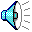 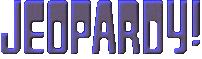